SP3 - Technology LineWP22 - Development and Implementation of Technologies

Progress Summary M27-M42
Josef Noll (UiO), Maunya D. Moghadam (UiO), Maghsoud Morshedi (EyeNetworks)
Main Objectives WP22
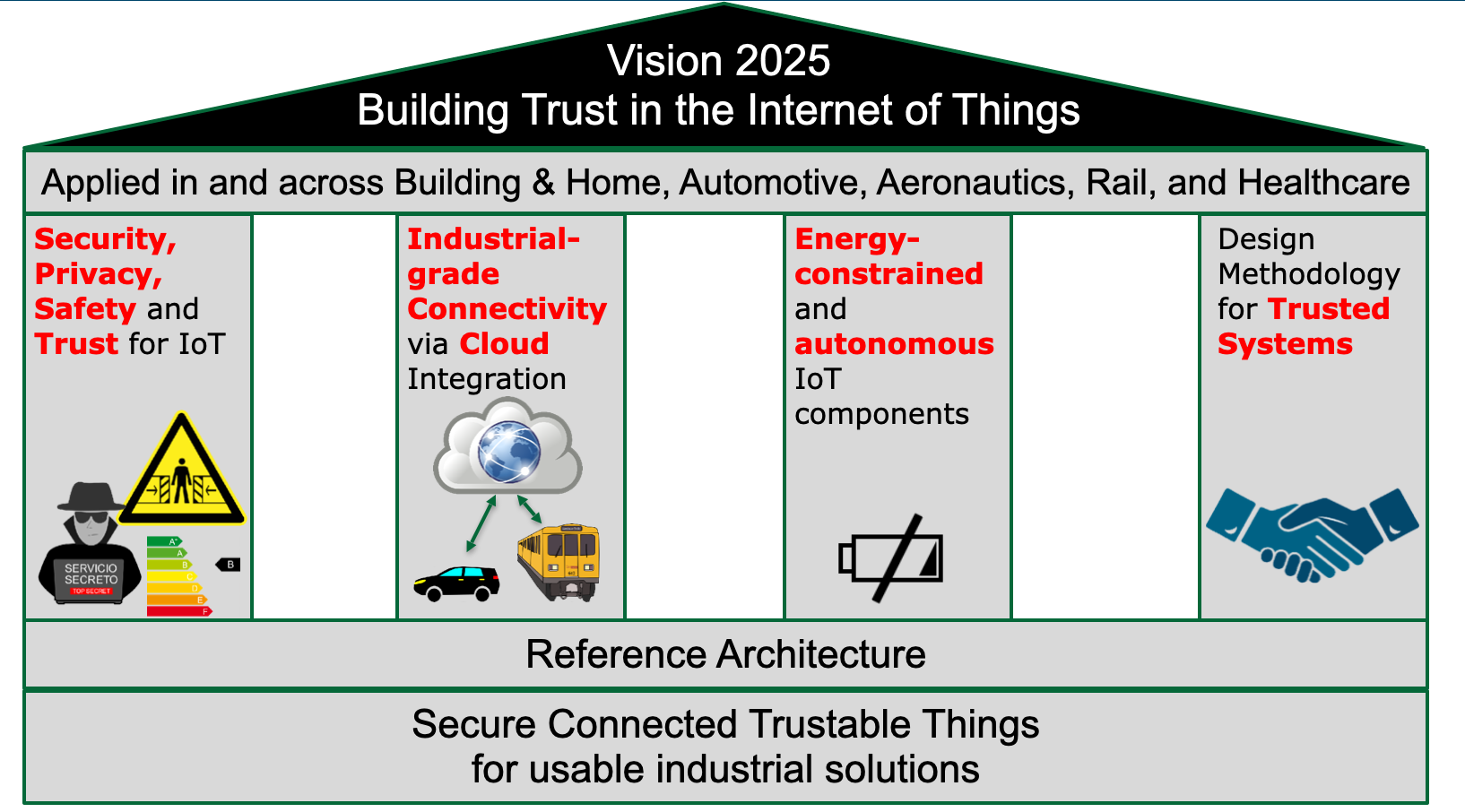 Overall
Overview of developments in the technology lines (helicopter perspective)
High level perspective
Roadmap to Market Introduction - “Managed Wireless”
Market Innovations

M27-M42 - Innovative Aspects & Market perspective
Market roadmap for selected products
Example: “Guarantee 500 Mbit/s everywhere” 
Innovative Aspects
identification from technology development 
Tangible innovations with clear market perspective
2
WP22 Achievements and main results M27-M42
Example: Managed and Secured Wifi
SW update
guaranteed
1 Gbit/s Wifi
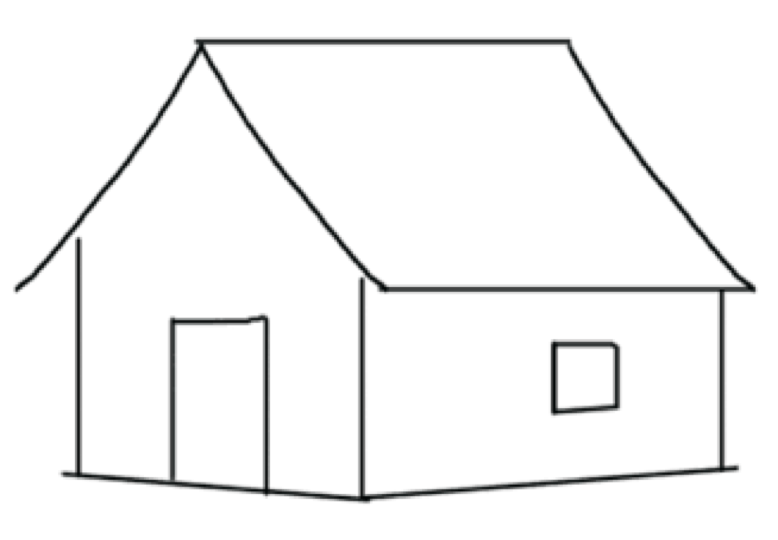 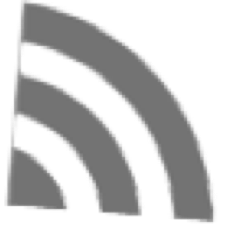 access
monitoring
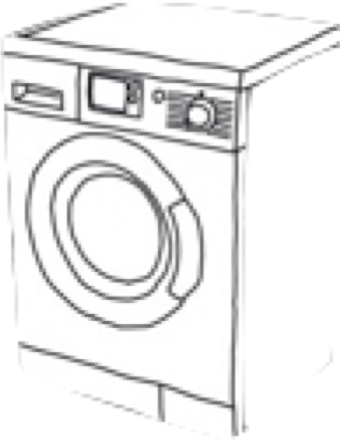 3
WP22 - Conclusion and Potential (M1-M42)
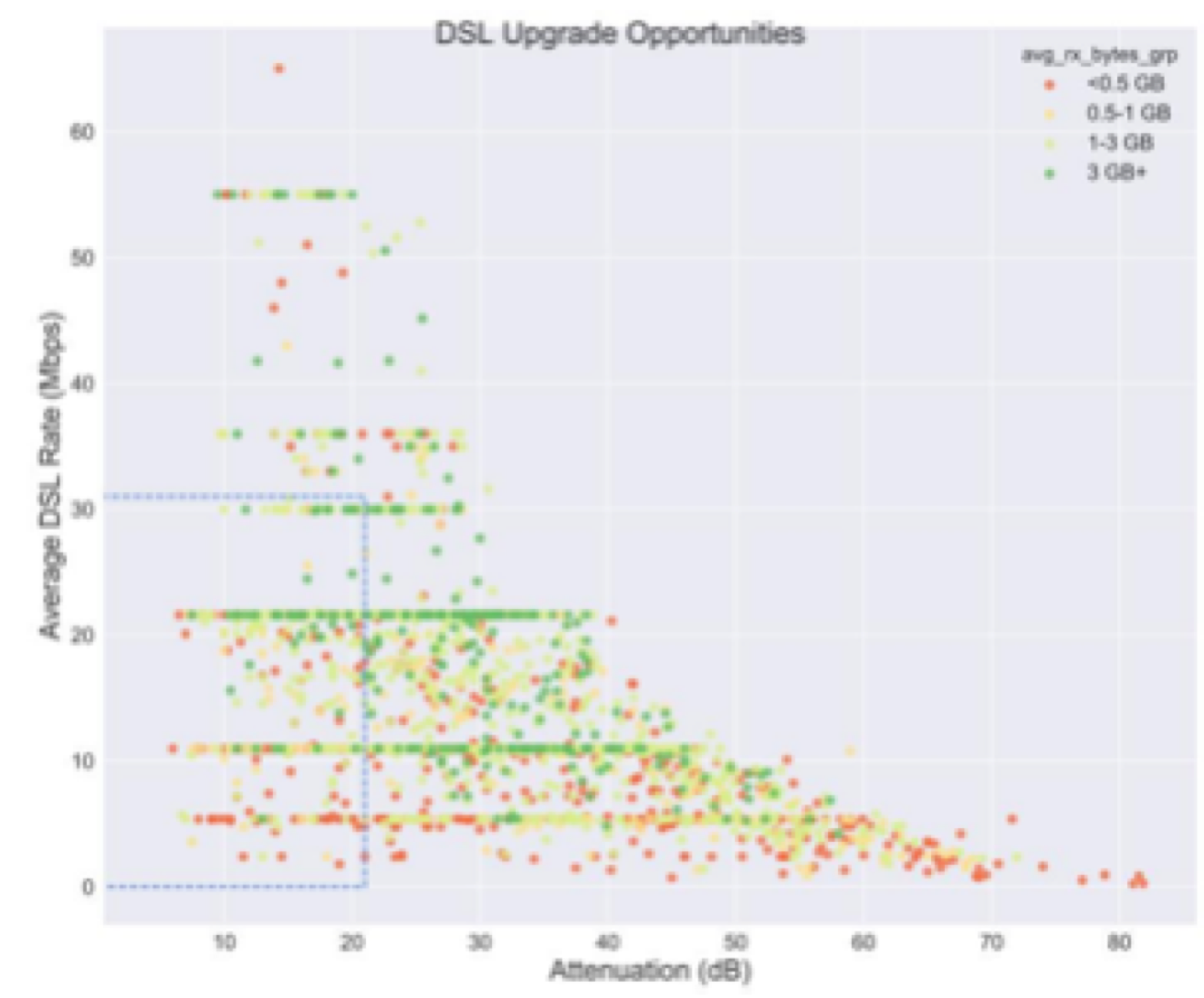 Boosting Security, Privacy, Safety and Trust for IoT through 18+ tangible market innovations

Planned exploitation after SCOTT
Managed & (security) monitored wireless
“Guarantee 1Gbit/s everywhere”

Fault injection techniques
Novel stress testing
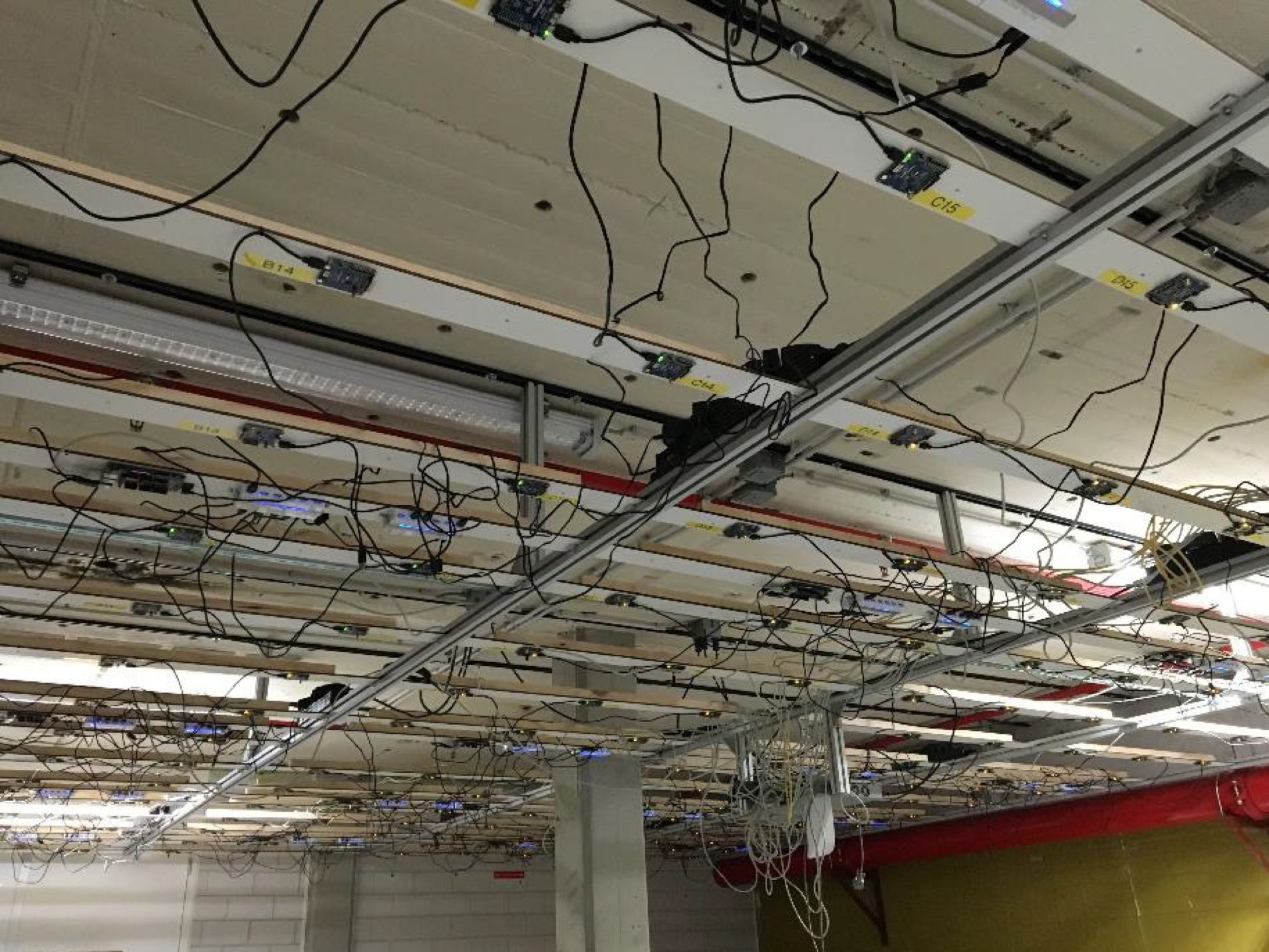 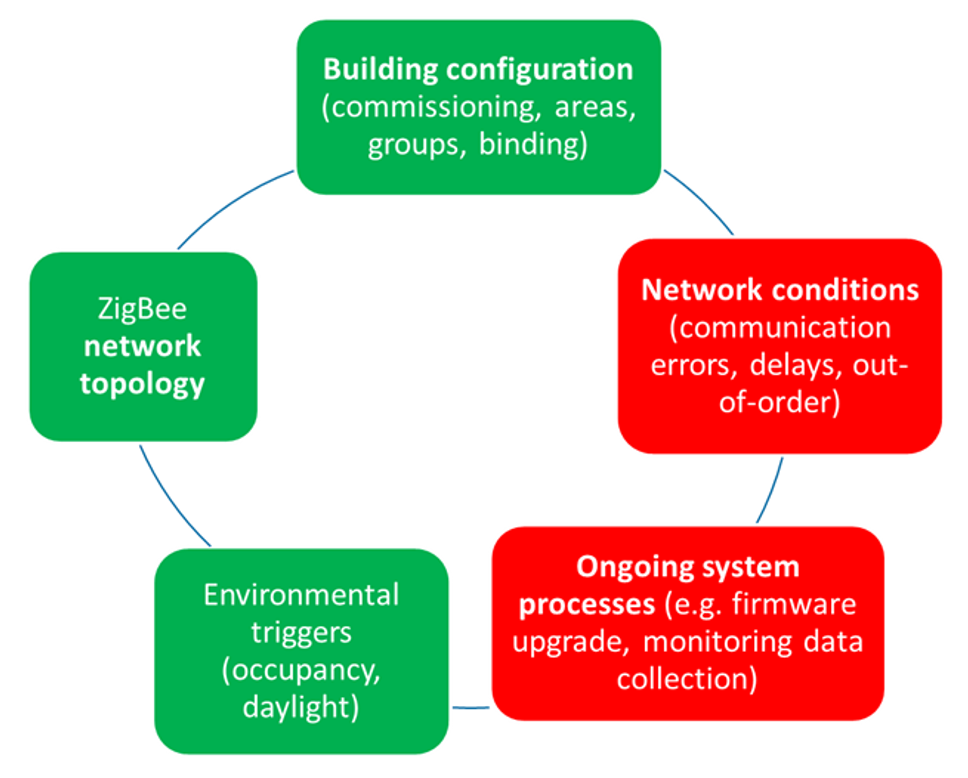 Novel topic in the discussion
Norway2040
Societal Security

Trust in Society

6G and SDGs
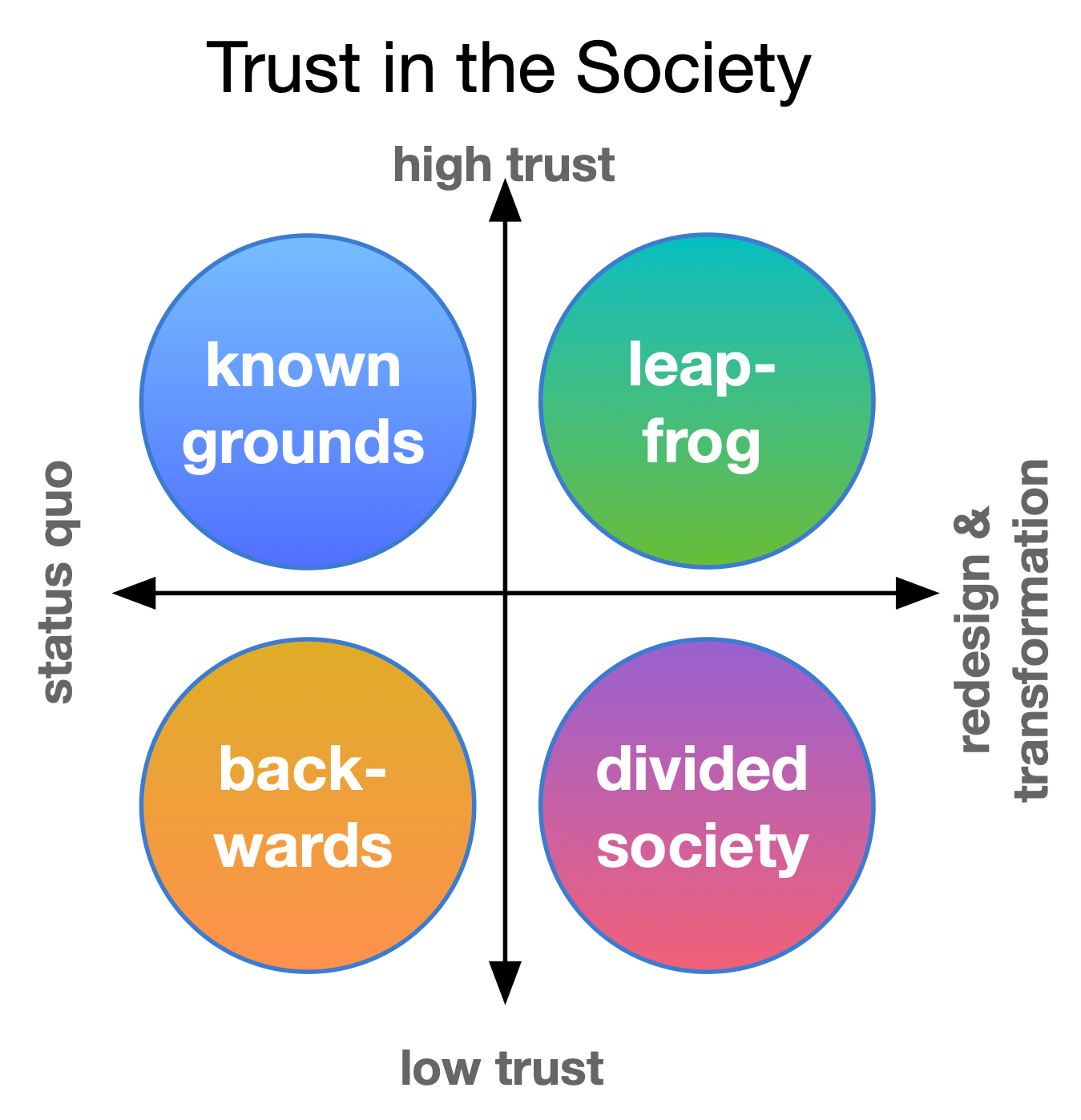 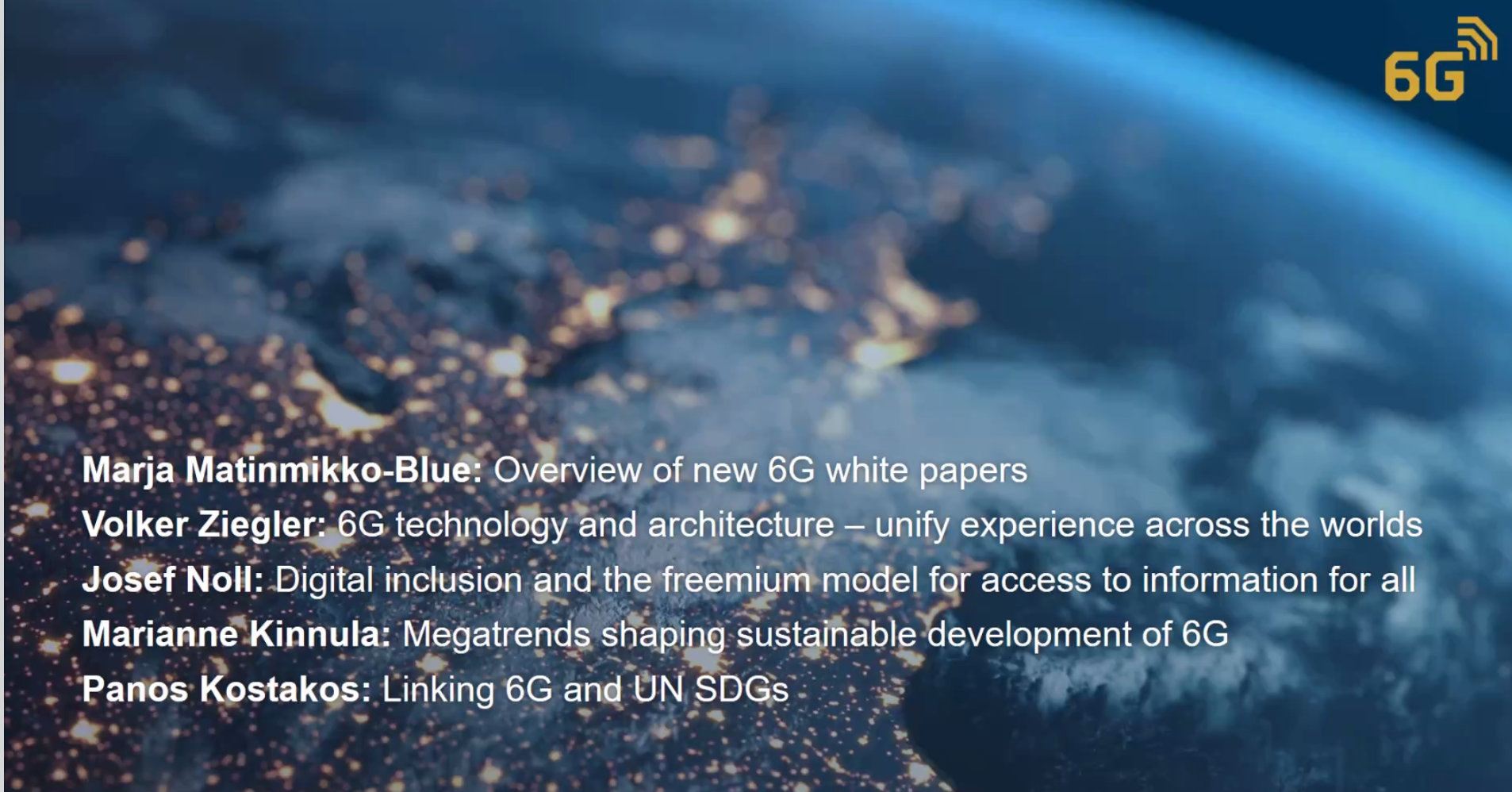 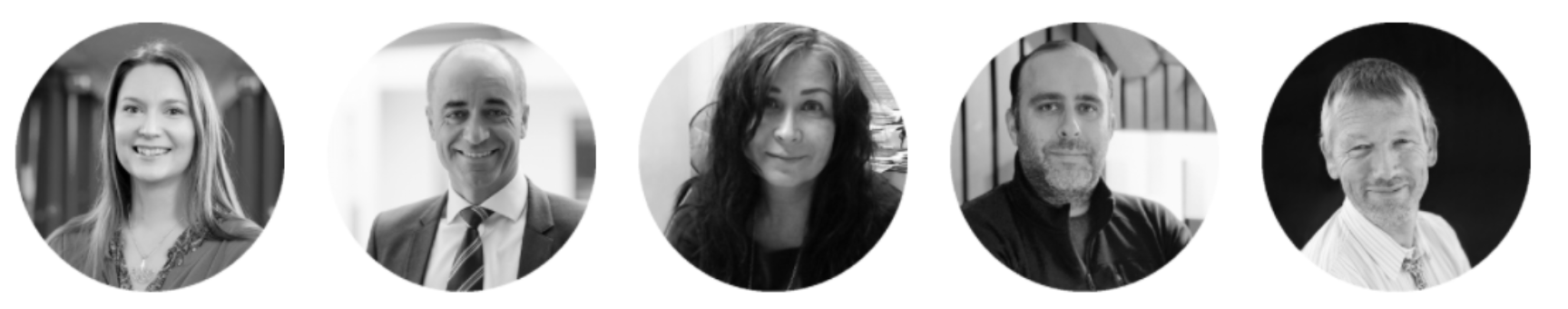 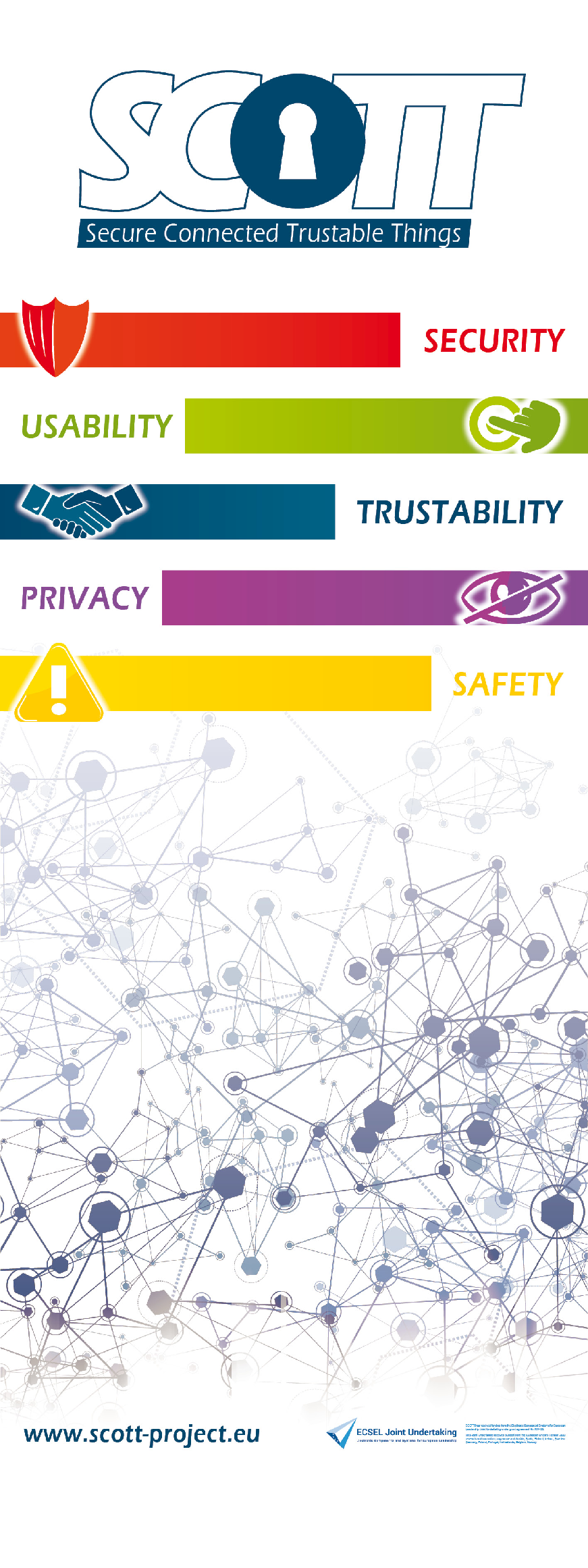 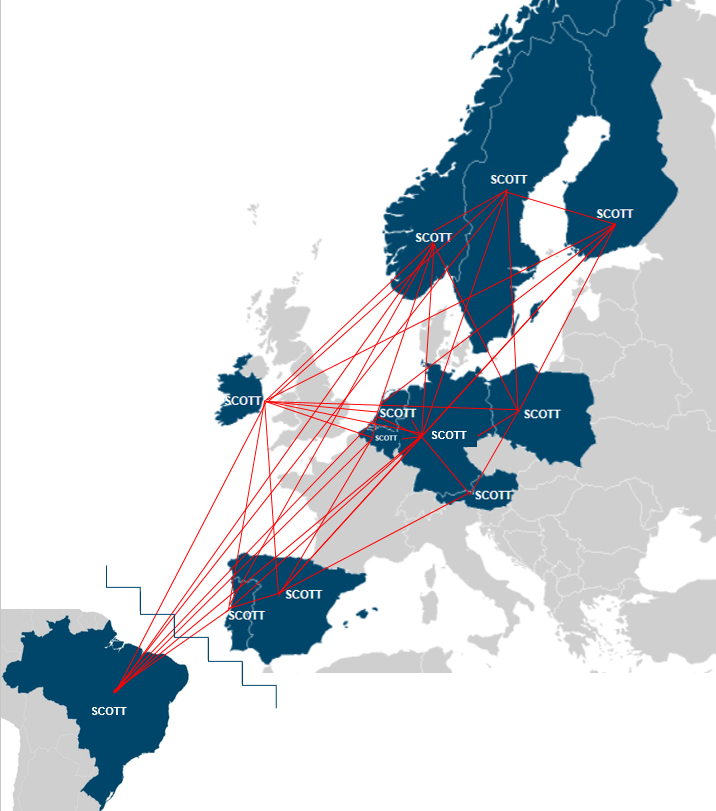 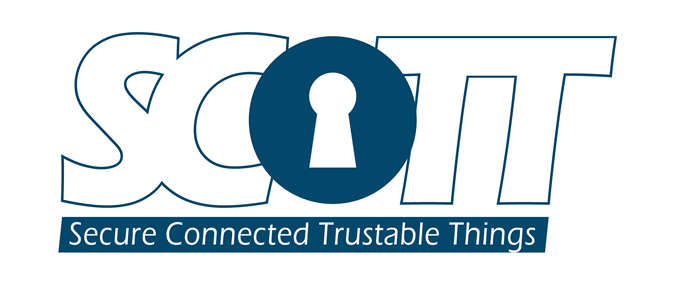 www.scott-project.eu
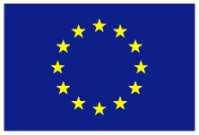 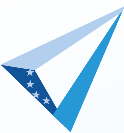